JavaLessons 9 – 12
Mr. Kalmes
Learning Targets
I will be able to utilize variables
I will be able to fix logical errors
I will be able to construct variable shortcuts
I will be able to explain boolean expressions
Lesson 9
Create the following program






Change the program to convert lbs to kgs and inches to meters
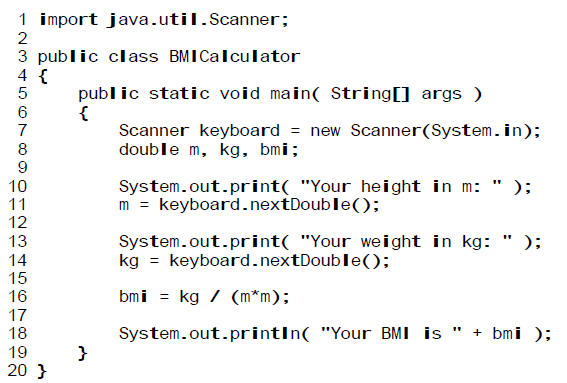 Lesson 10
Logical Error:
a flaw with the flow of instructions, so that the output is not what was trying to be accomplished.
Lesson 10
Lesson 11
Shortcuts:
x += n or x -= n or x *= n or x /= n or x %= n

x++ or x--

Be careful: x =+ and x=- are different
Lesson 11
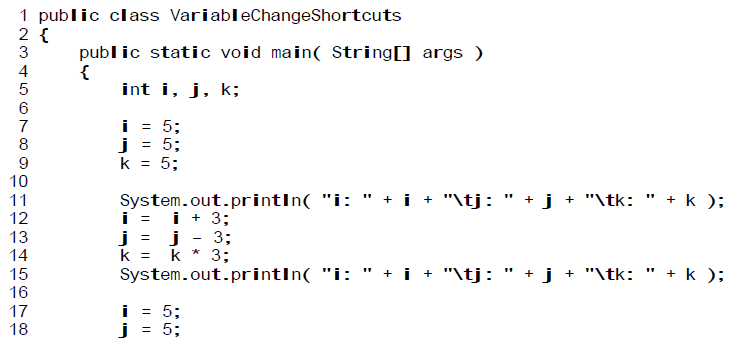 Lesson 12
Boolean Variables:
Can not hold numbers or words
Can only hold two values – True or False
They are used to perform logical calculations
Lesson 12
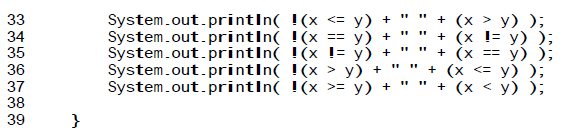 Exit Slip
What is a logical error
What’s the difference between += and =+
How do you think you will use boolean expressions?